Higher Physical Education Exam 2018 Question by Question Self Regulation
What do you see when you see the question…
Aspects to consider when approaching questions…
The factor (s) named within the question – The features you then known most about for that factor 
The topic area most closely linked to the question – Naming these next to the topic area comes in handy too
The number of marks for the question – E.g., 4 marks for describe means you are required to provide 4 points of description
Annotate the question… Eventually you will train yourself to do this in your head!
Use arrows
Use highlighters
Make connections with your answer
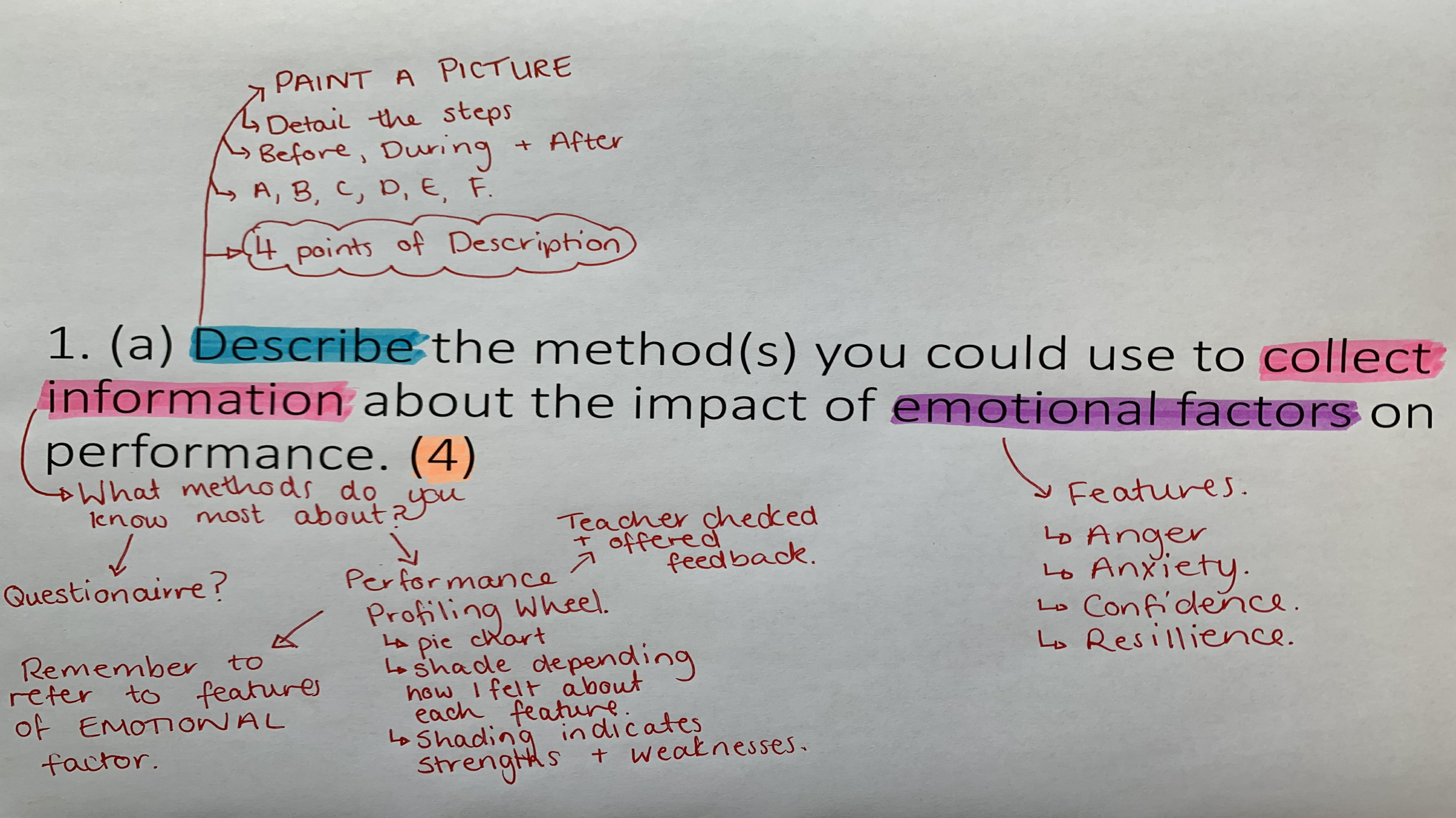 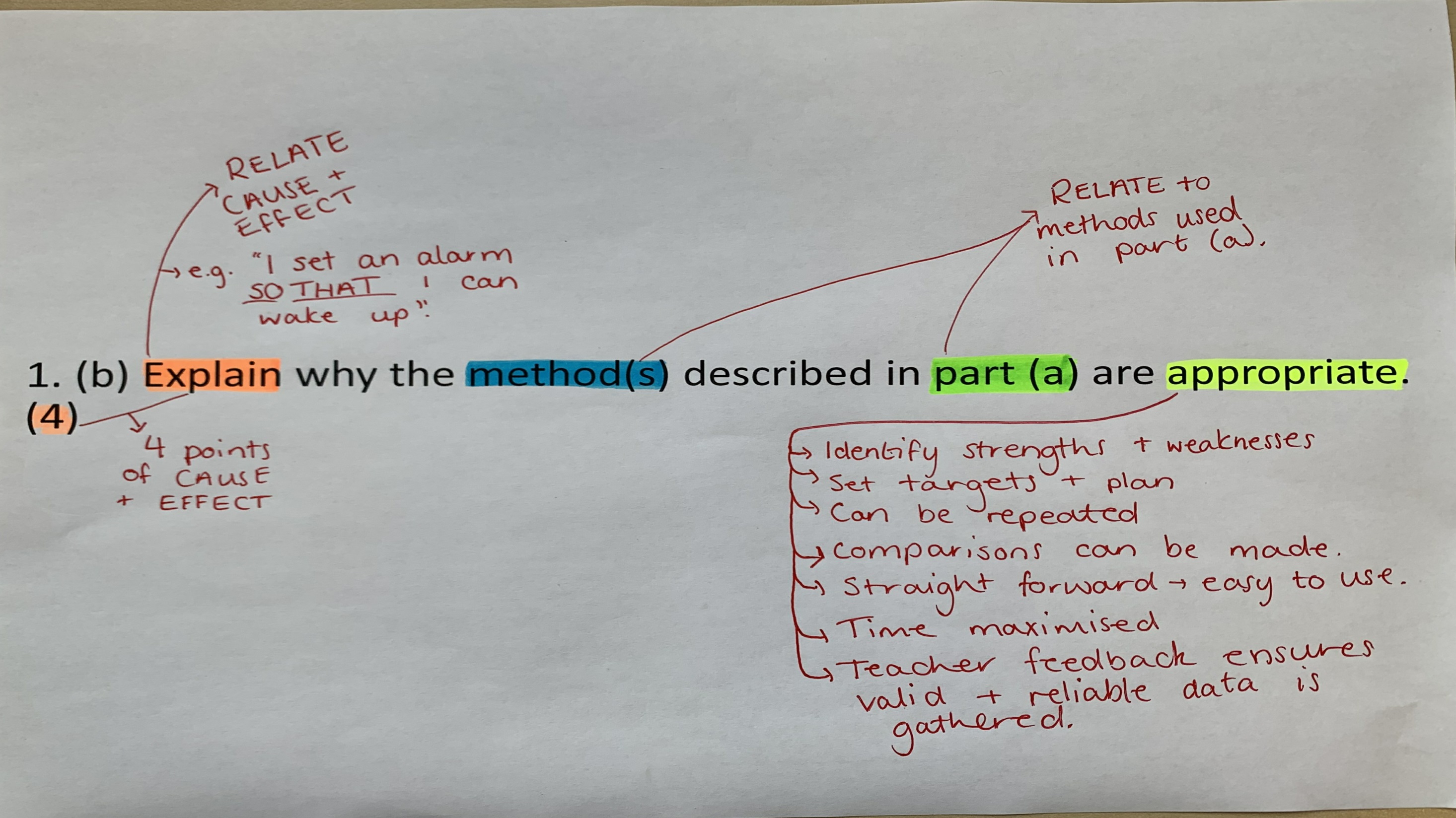 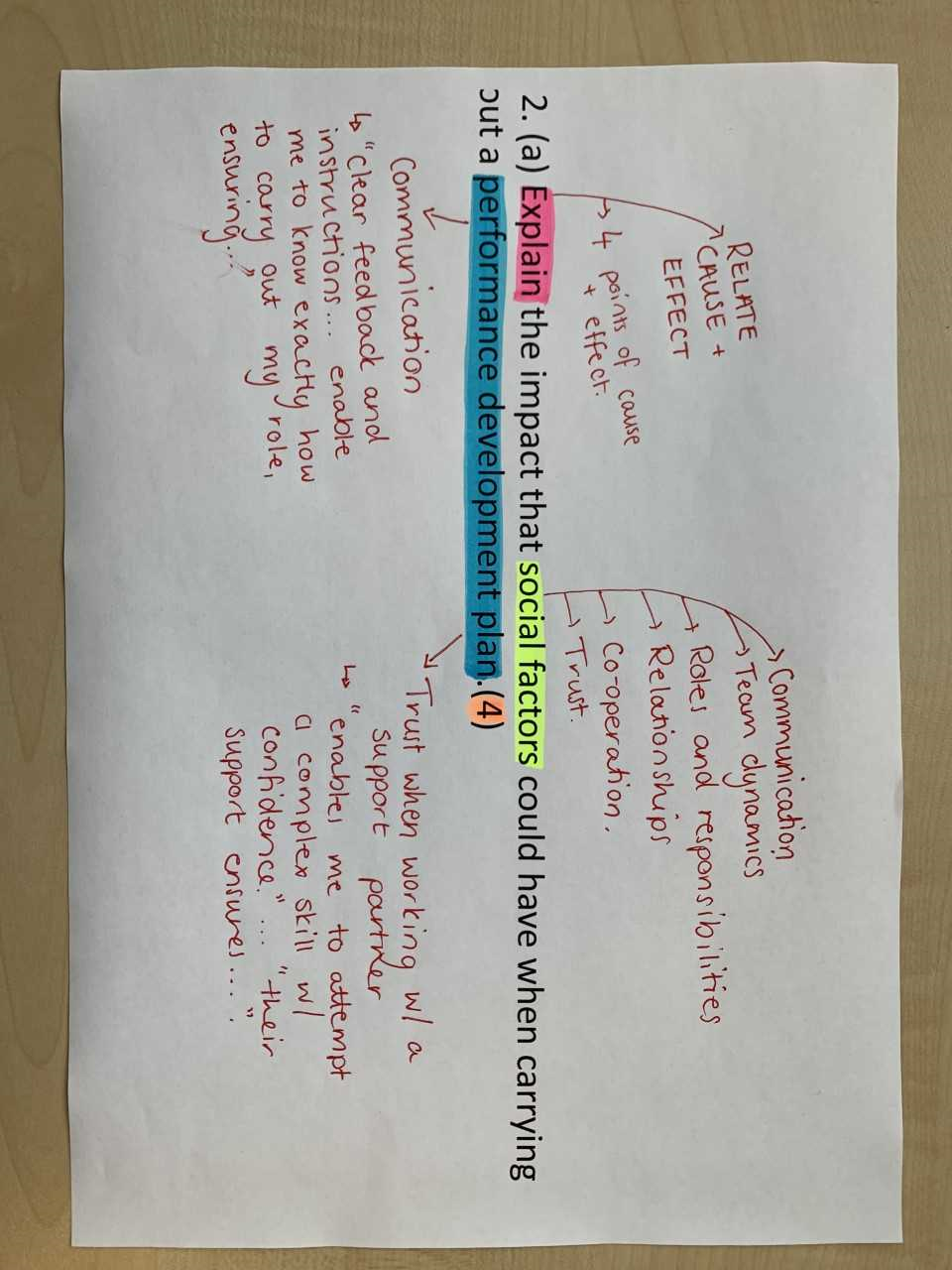 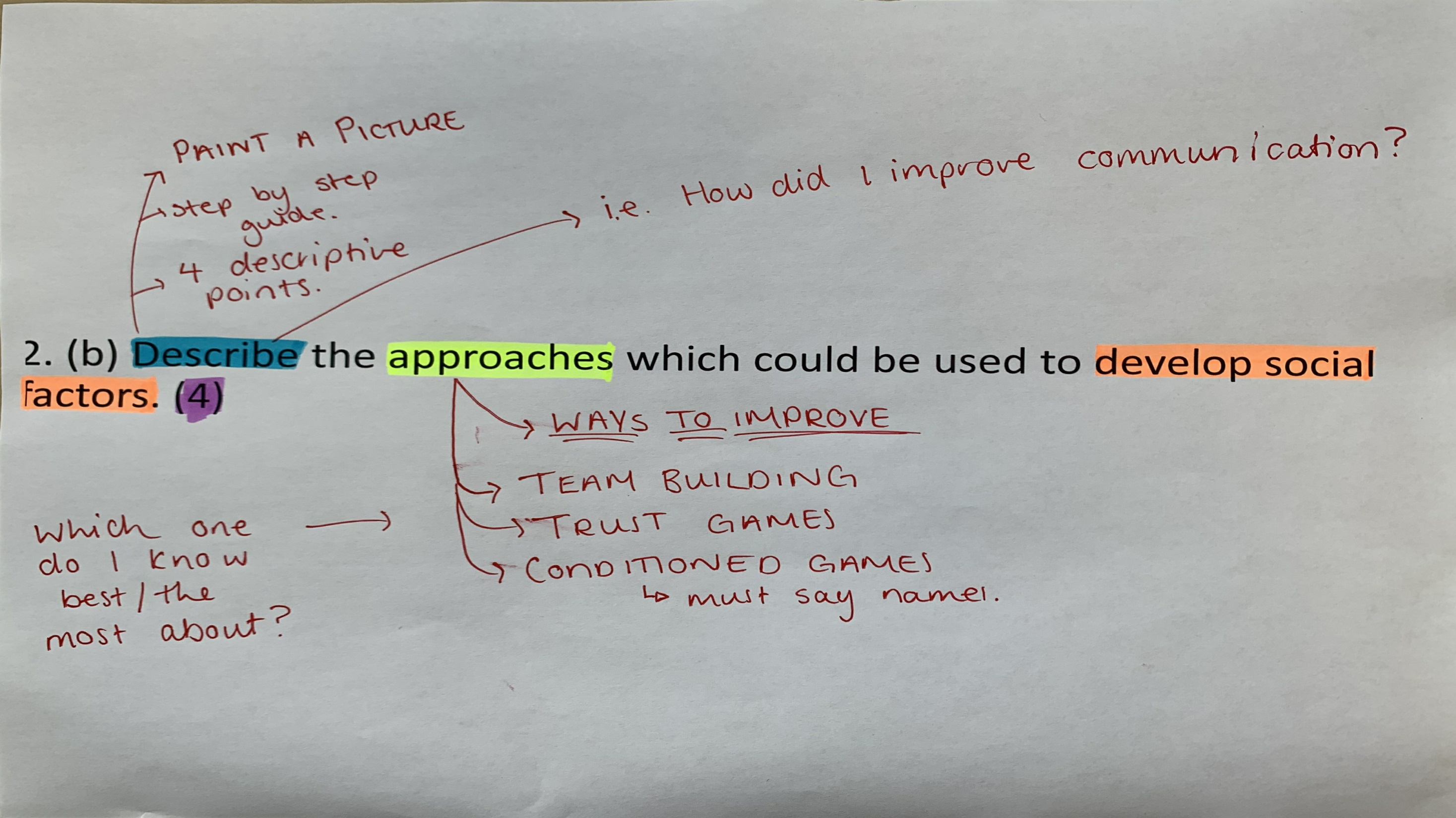 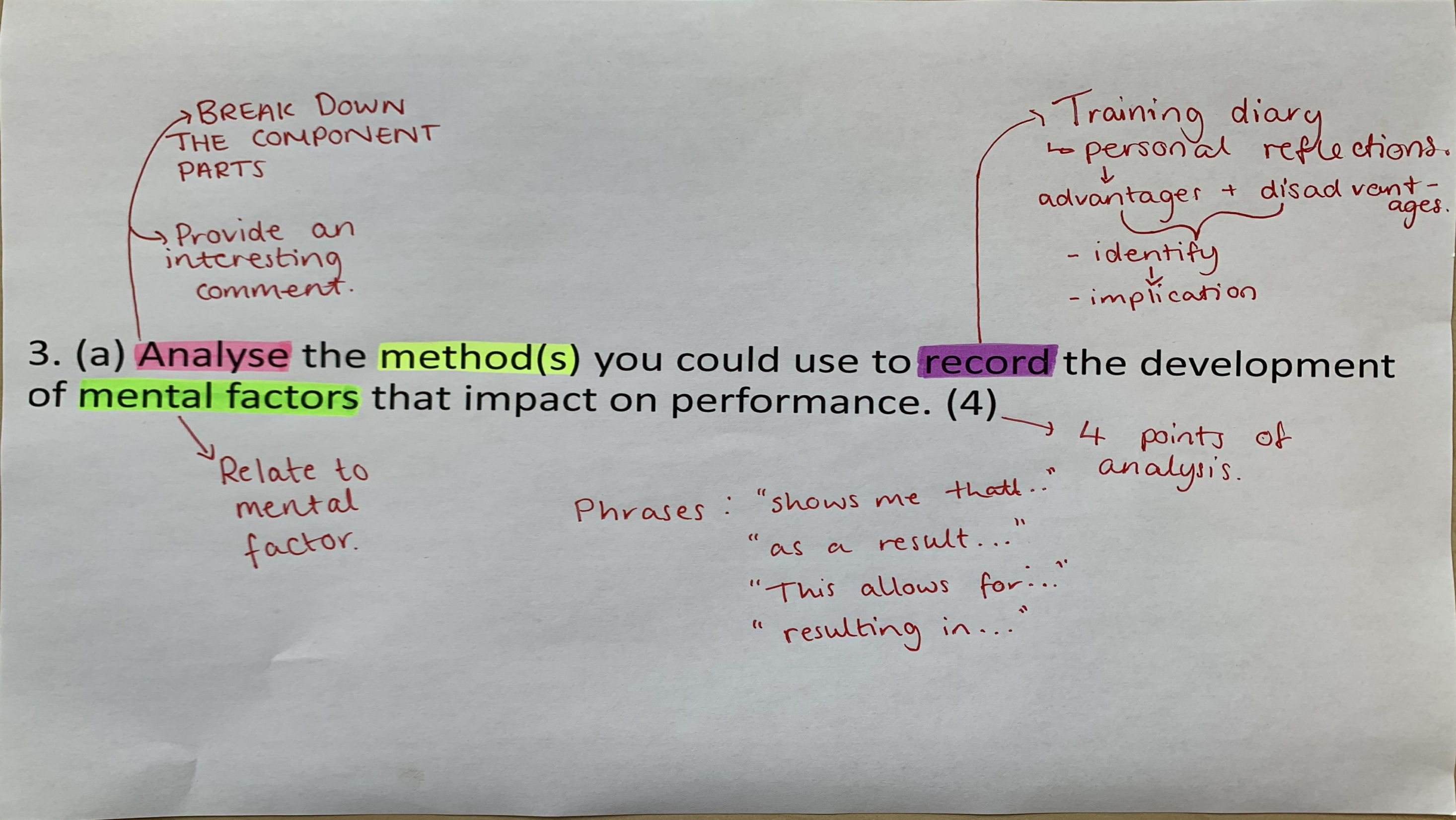 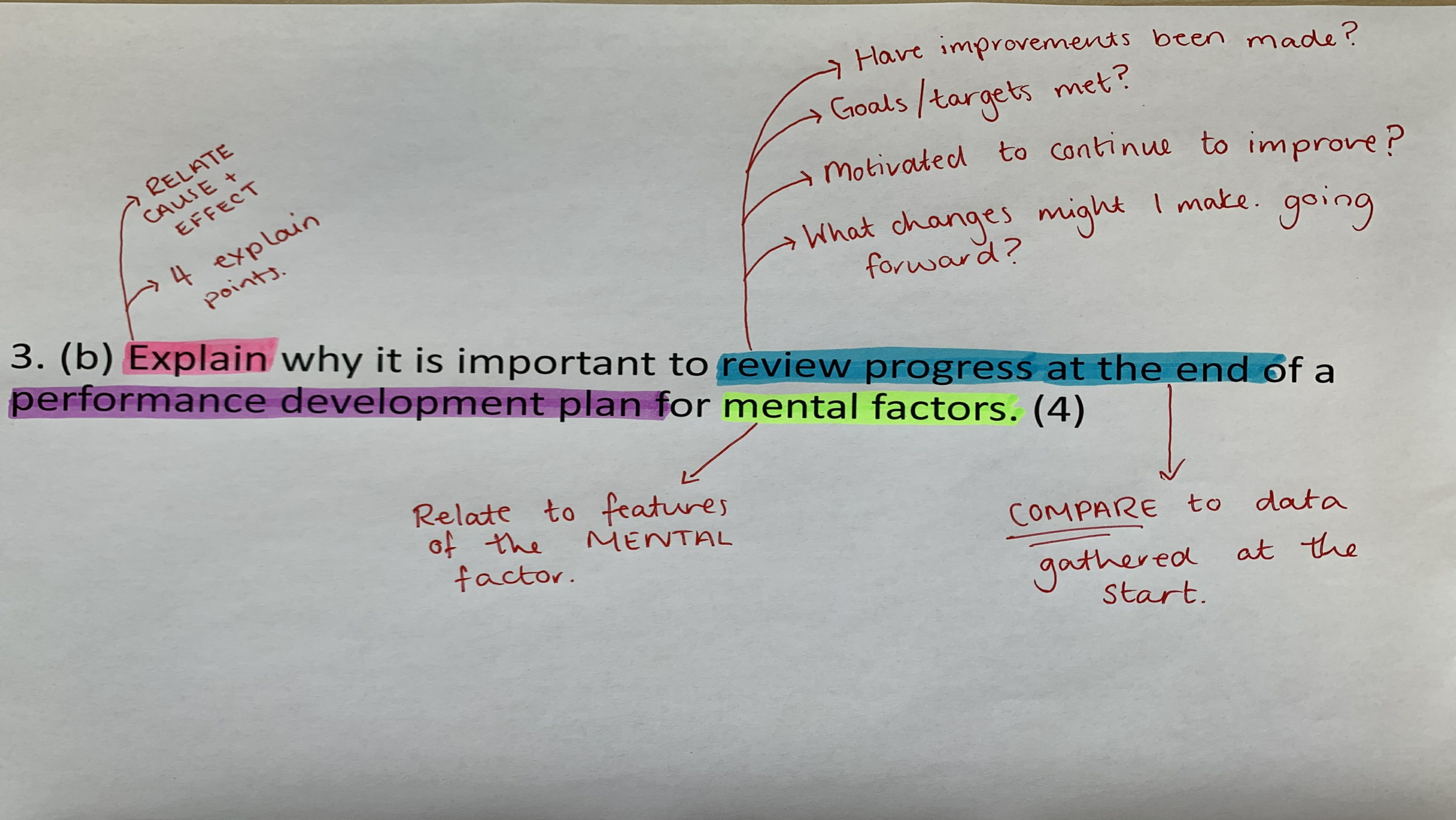 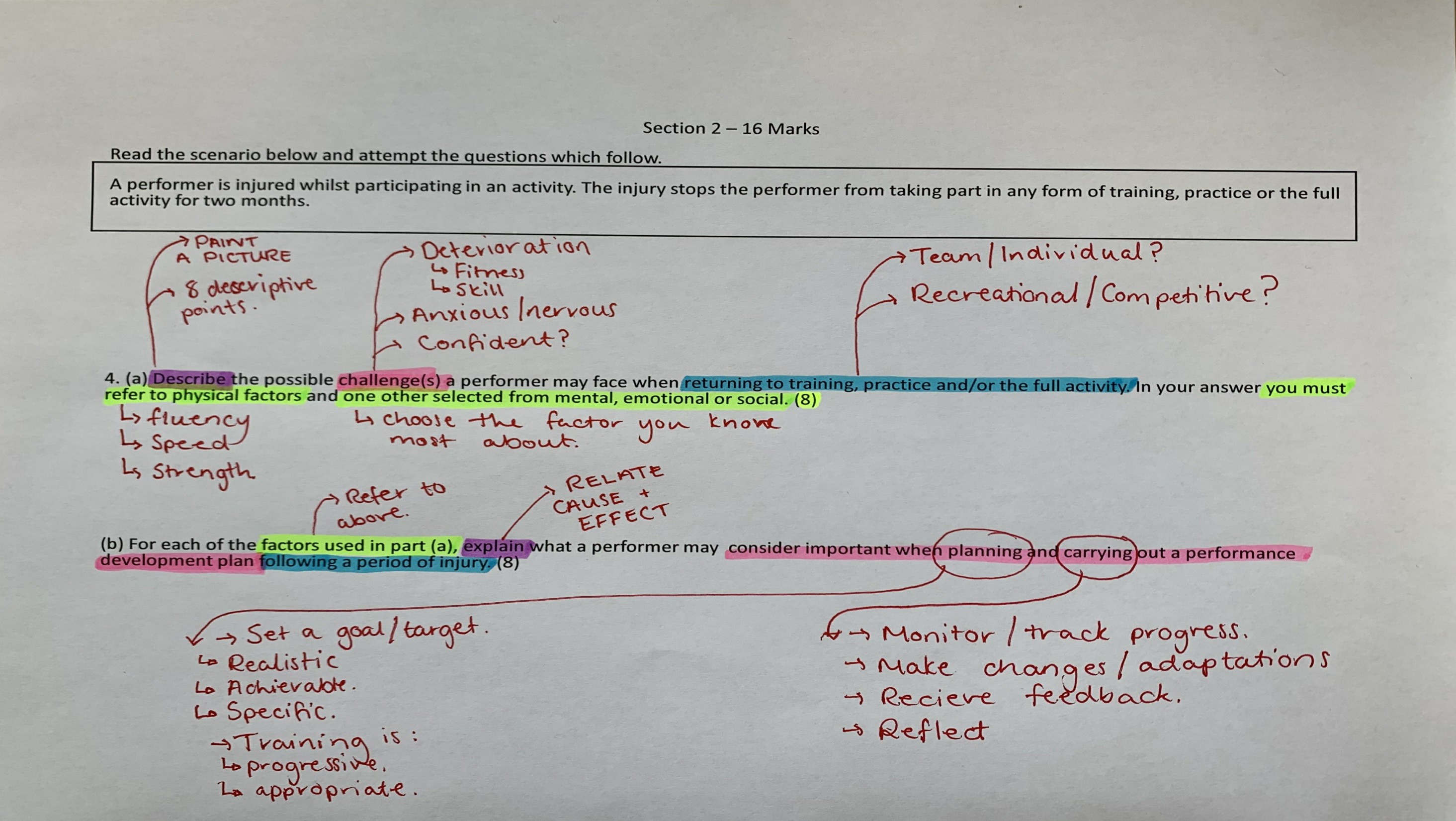